Ρυθμίσεις Δανείων Χρηματοδοτικών Φορέων 06.05.2025
Γενική Γραμματεία Χρηματοπιστωτικού Τομέα και Διαχείρισης Ιδιωτικού Χρέους
Υπουργείο Εθνικής Οικονομίας και Οικονομικών
Ελληνική Δημοκρατία
Από τα €70 δις ΜΕΑ που βρίσκονται στους Servicers οι 4 κατέχουν σχεδόν το 90%
…και τους αντιστοιχούν ρυθμίσεις ύψους €230 εκ. για 4.867 οφειλέτες για τον Μάρτιο
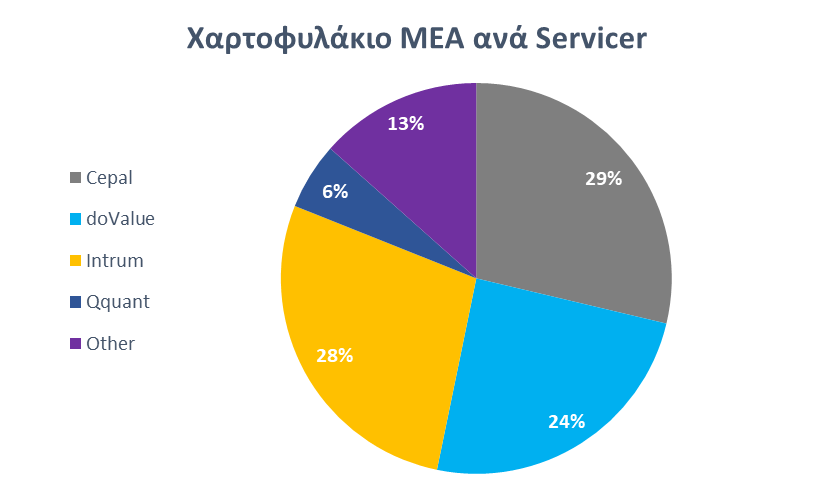 Servicers (Ι)(στοιχεία Μαρ 2025)
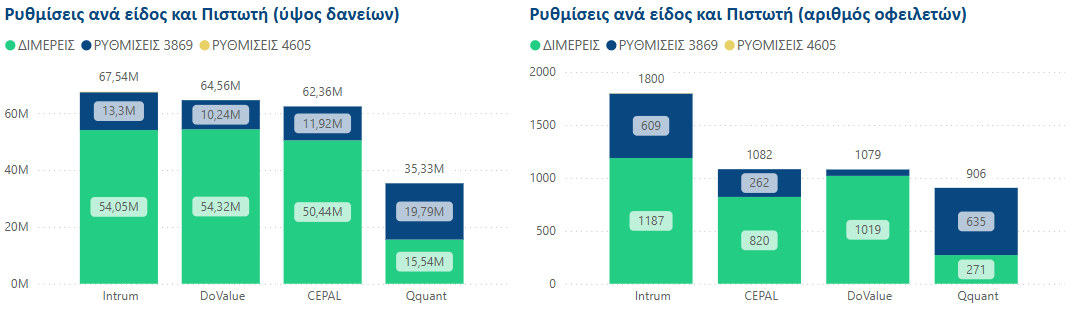 2
Σημείωση: Τα γραφήματα στηλών δείχνουν την «παραγωγή» ρυθμίσεων εντός του μήνα αναφοράς σε όρους συνολικού ποσού ανάκτησης
Το 41% (on balance) αφορά οφειλές στεγαστικών δανείων
Στεγαστικά στην πλειοψηφία για Cepal και DoValue 
Καταναλωτικά για Intrum και QQuant
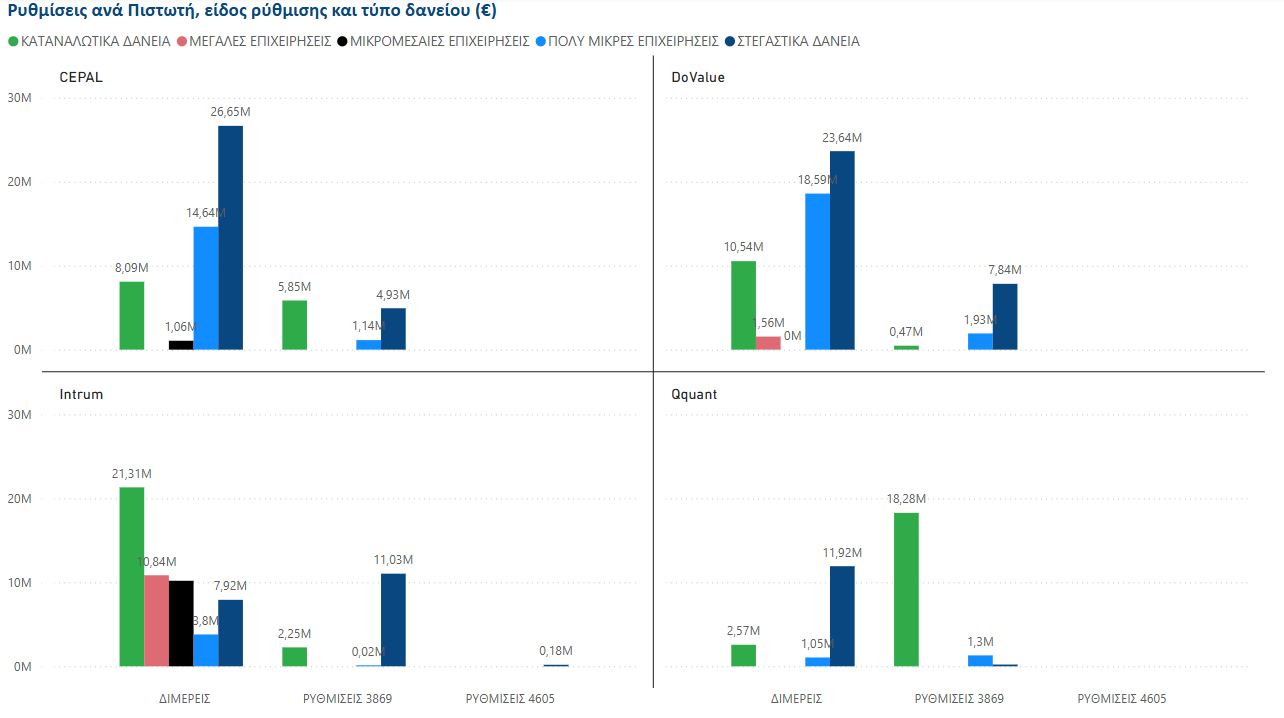 Servicers (ΙΙ)(στοιχεία Μαρ 2025)
3